Using pronouns
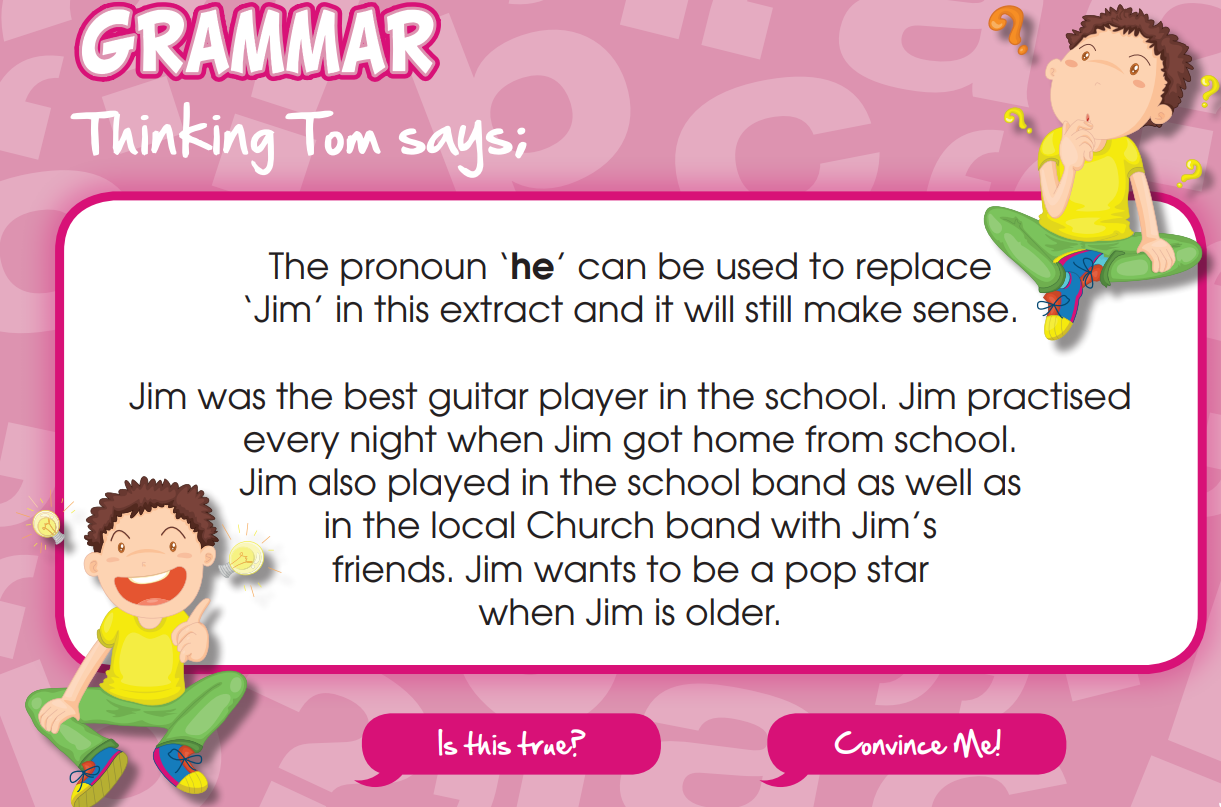 Read and discuss
The dog saw the fox across the field. It started to run and it hid in the undergrowth. It waited for some time but it had vanished. It went home. 

Who is ‘it’?
Who hid, who waited? 
Why do you think this?
Who went home? The dog or the fox?

How can you improve this sentence to avoid misunderstanding?